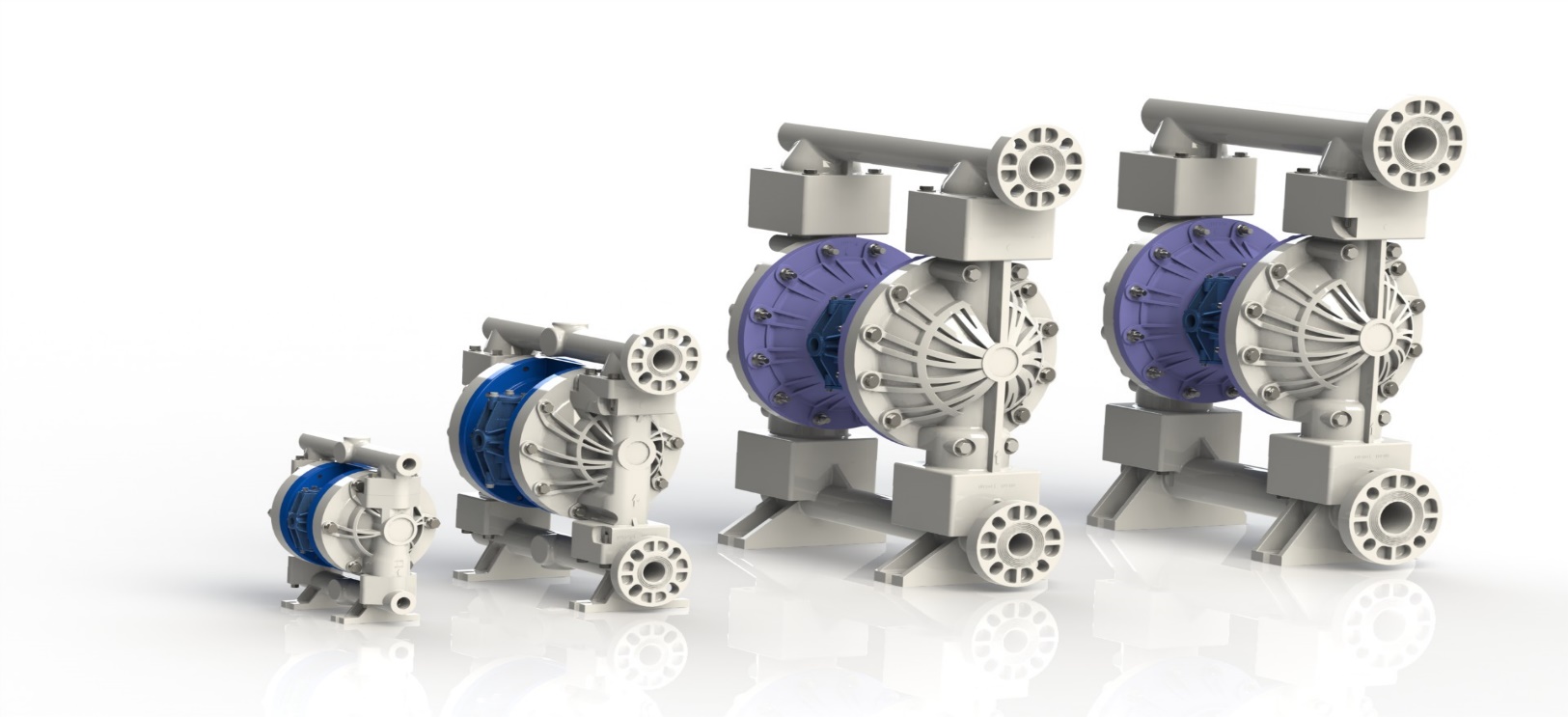 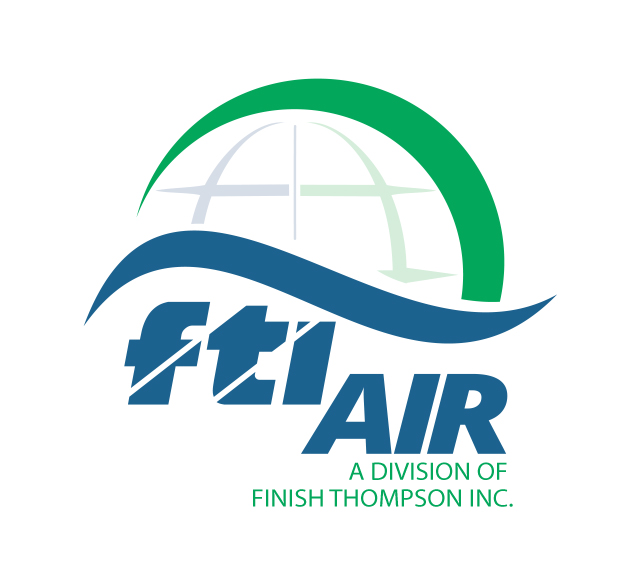 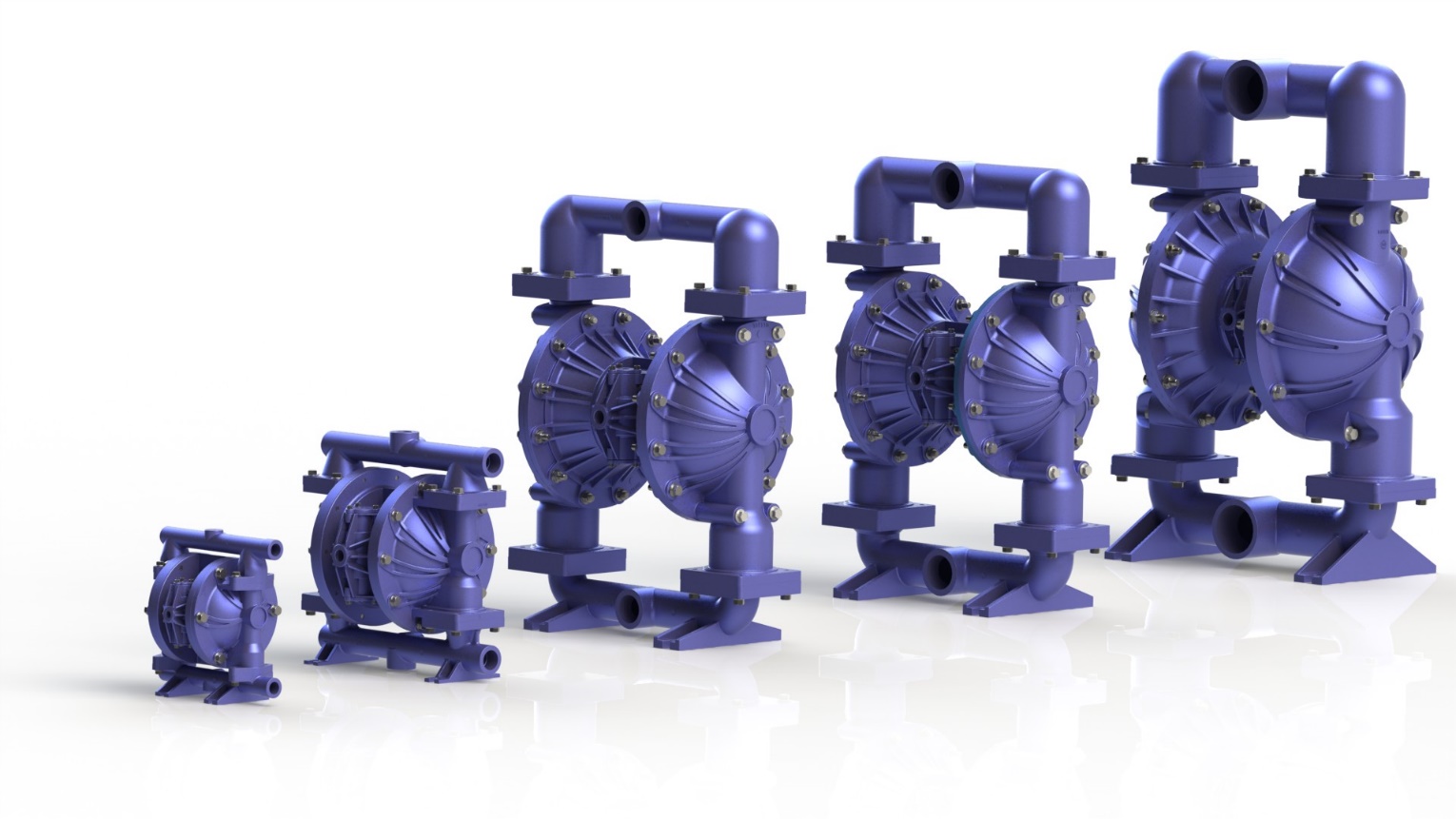 2016 Launch
Why Choose a AODD Pump?
FTI has the infrastructure, knowledge base and intellectual capability to exceed customer expectations worldwide.
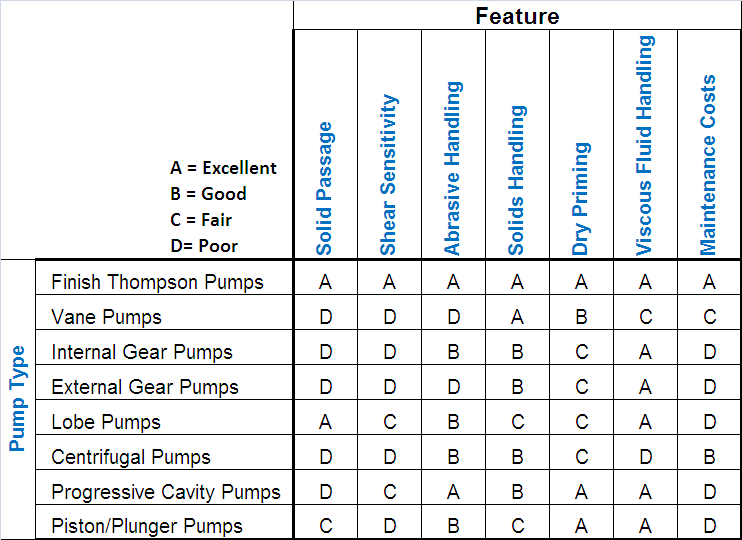 FTI AIR Metal Pumps
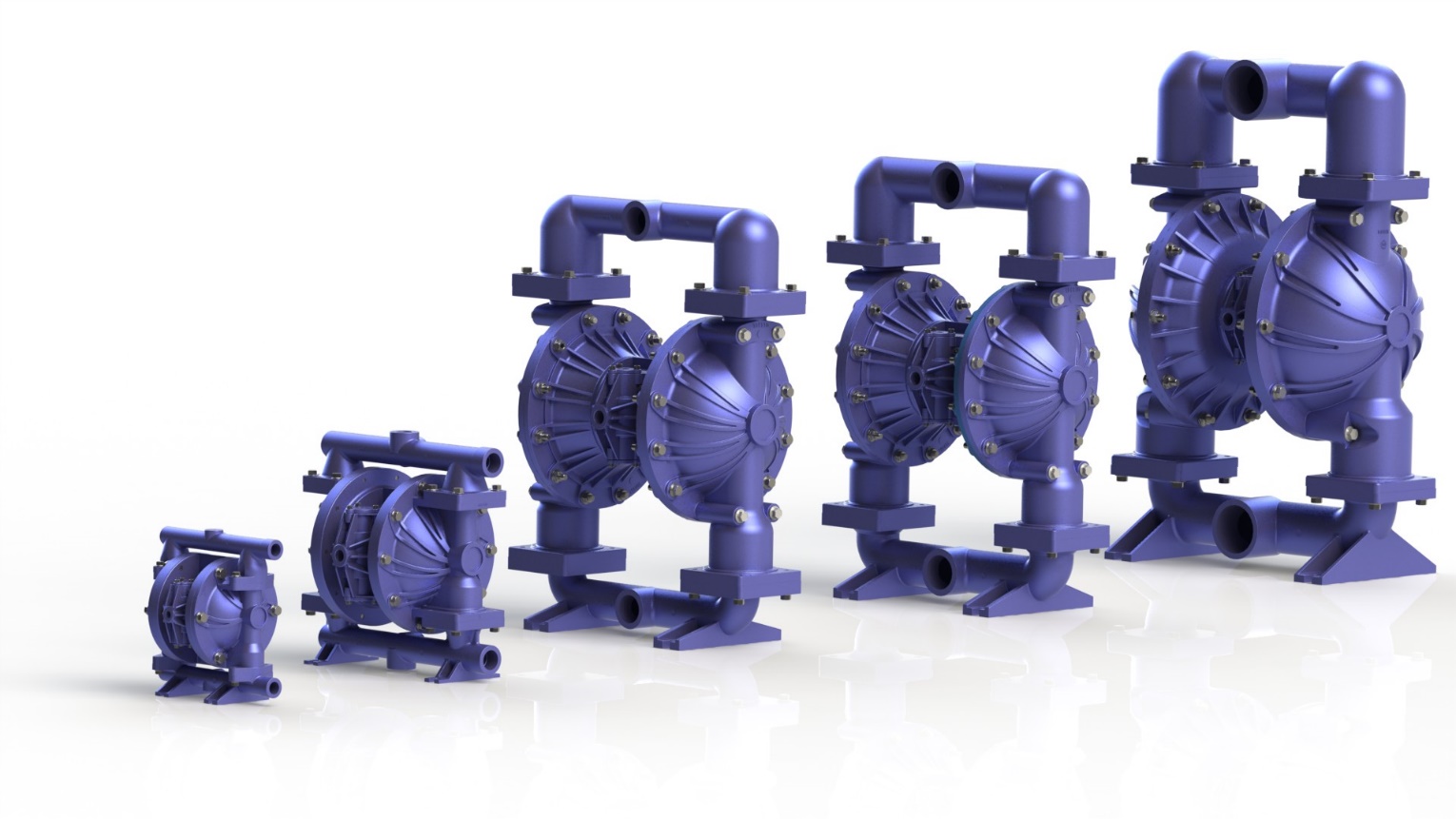 FTI AIR Product Range
Metal Range
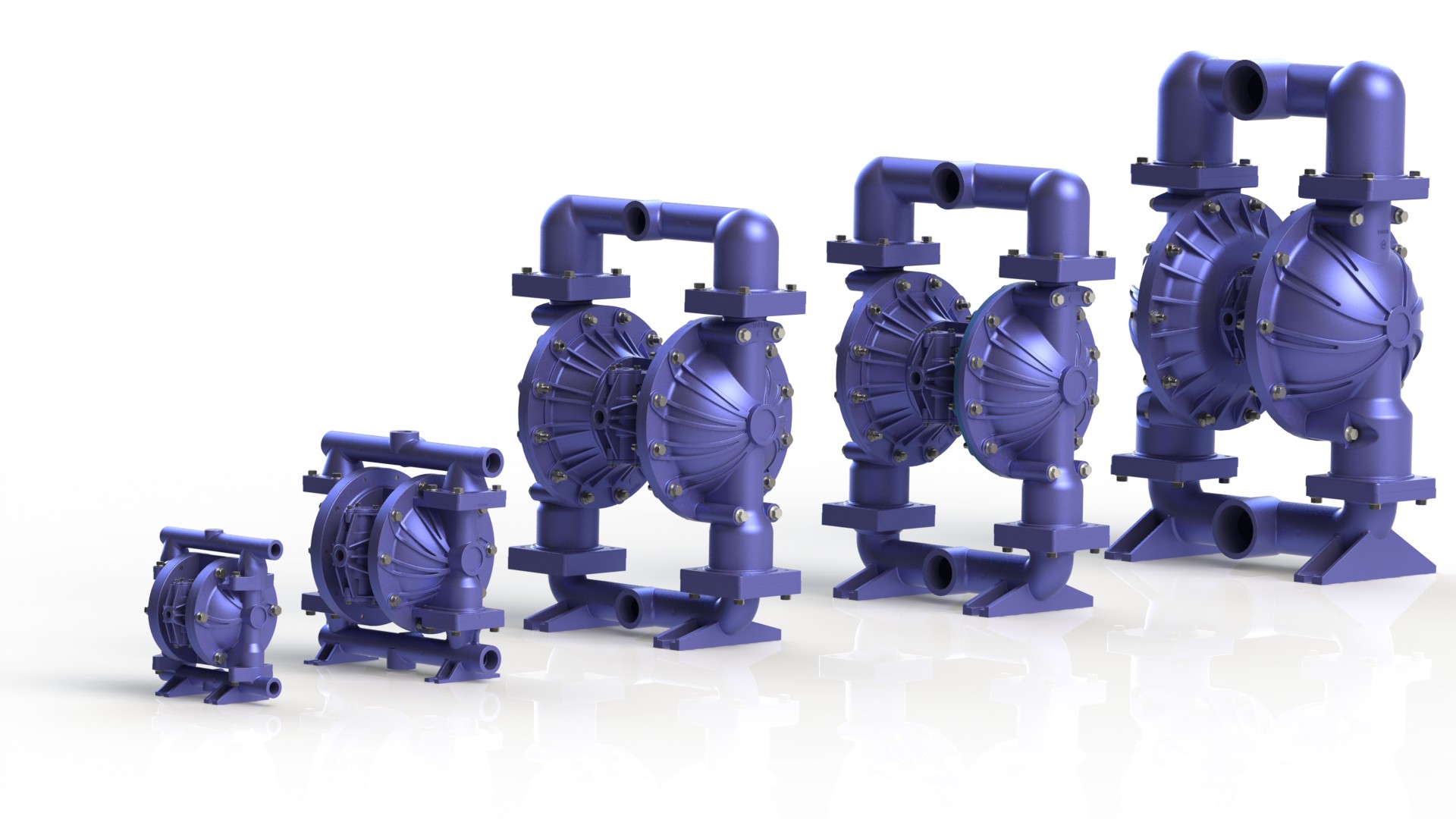 05, 10, 15, 20, 30
Aluminum
316SS 
Flow rate up to 240 USGPM (908 l/m)
120 PSIG (8.2 Bar)
Aluminum air valve & Aluminum 
   C-Section are standard.
GFPP air valve and C-Section are optional.
NPT, BSP or Flange Connections
CE and Atex certified
FTI AIR Plastic Pumps
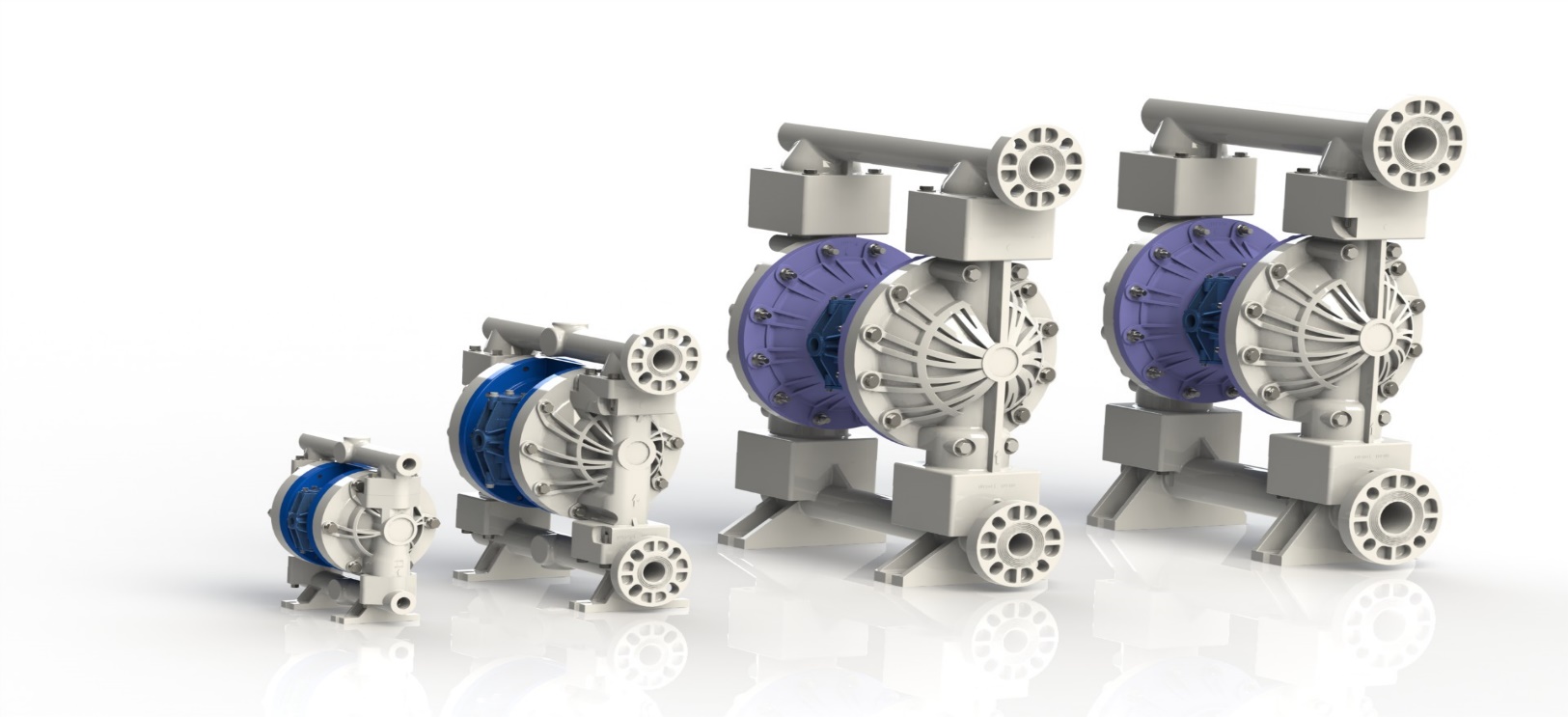 FTI AIR Product Range
Plastic Range
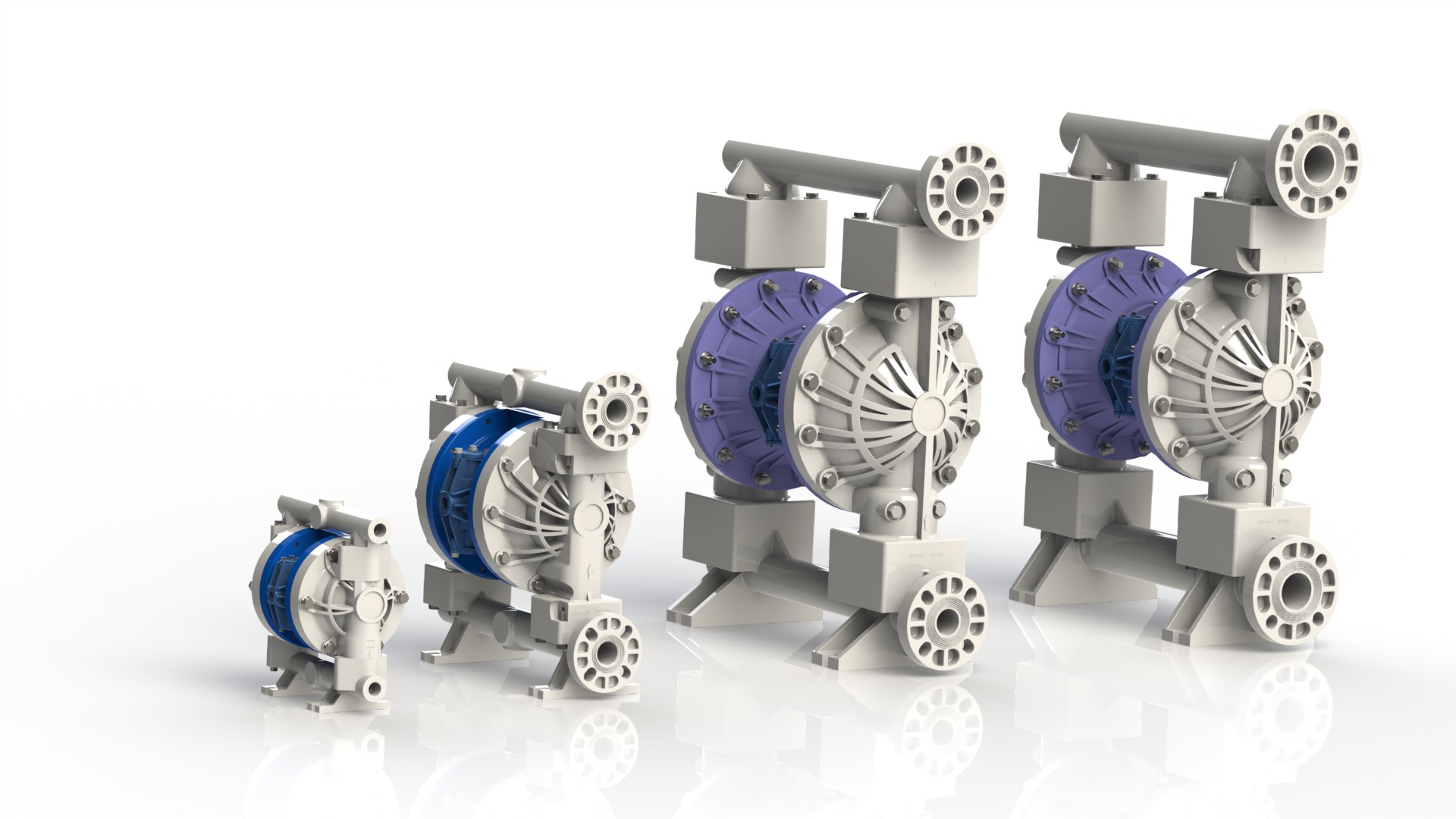 025, 05, 10, 15, 20
Polypropylene 
Temperature rating 0°C/32°F   70°C/158°F
 PVDF (KYNAR) 
Temperature rating -12°C/10.4°F  104.4°C/220°F
Flow rate up to 153 USGPM (580 l/m)
100 PSIG (6.8 Bar)
GFPP air valve & GFPP C-Section are standard.
NPT/BSP Tapped ANSI/DIN/ISO PN40 connections
CE Certified
Features & Benefits
Bolted Construction Only
Provides leak-free safe fluid handling
Lube-Free
Pre-lubed at factory
Simplicity of Design
Commonality of parts		  
Lowest Number of Parts
Less parts than other competitors
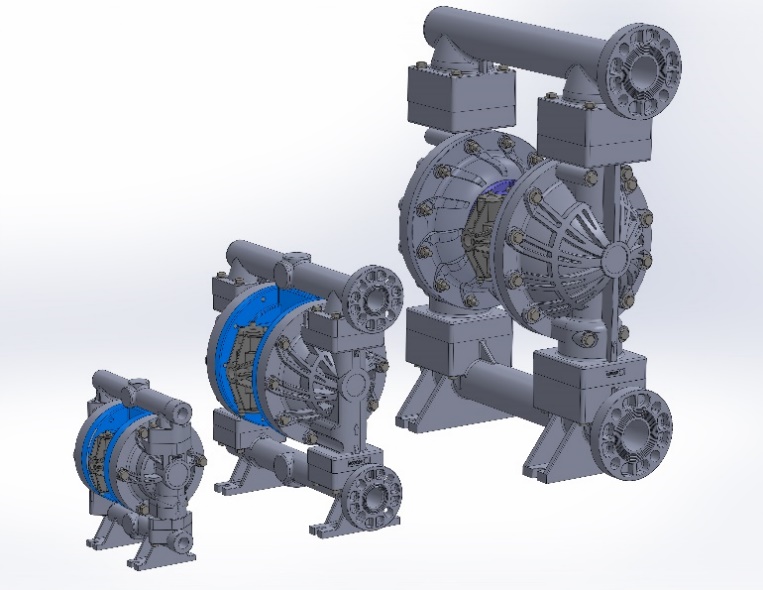 FTI AIR Elastomer Options
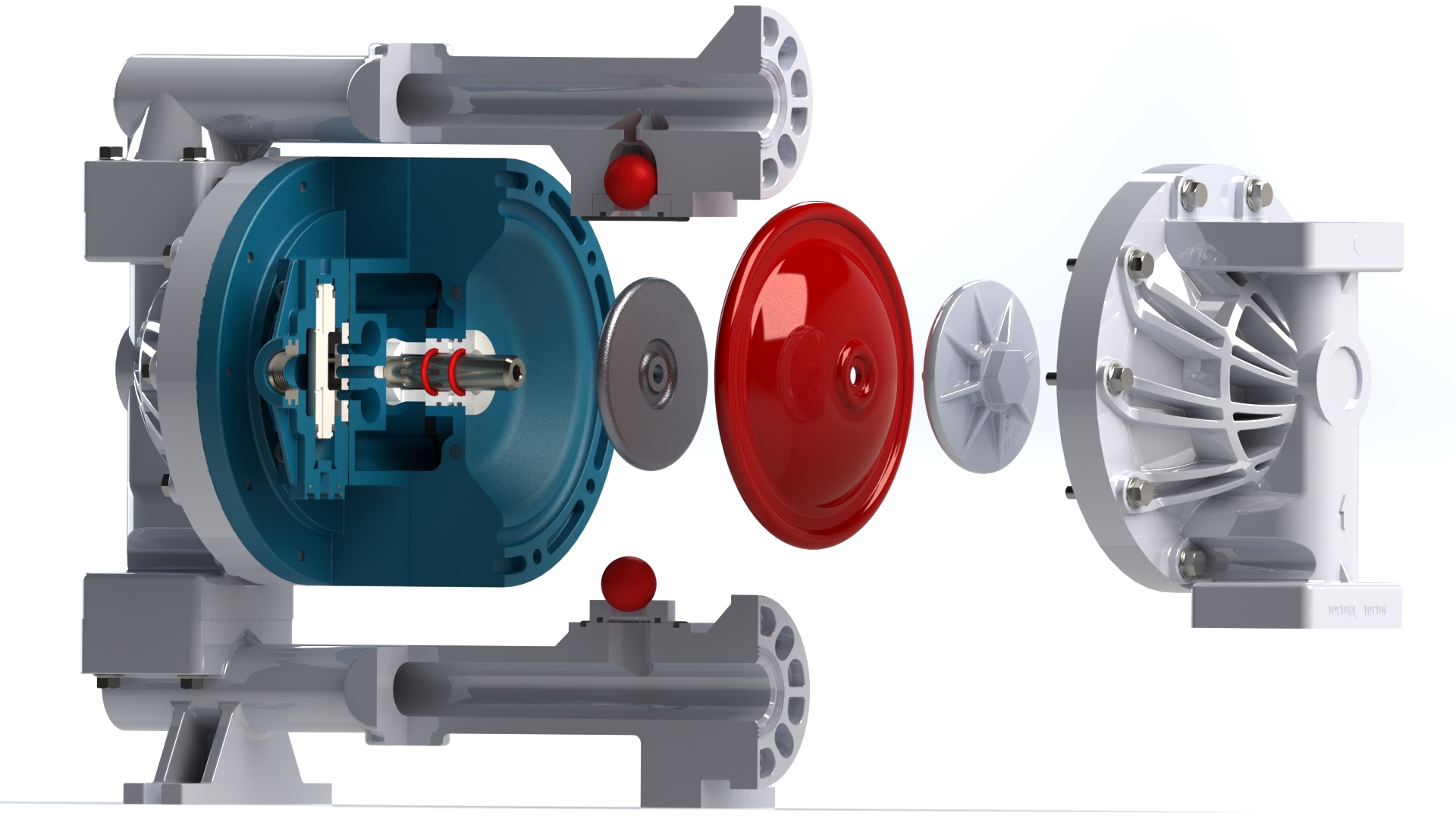 FTI AIR Elastomer Options
Full Flow – PTFE Diaphragm
Does not require any special configuration
Full Flow Diaph. uses  same hardware as Rubber, TPE and PTFE
One Shaft for all elastomers
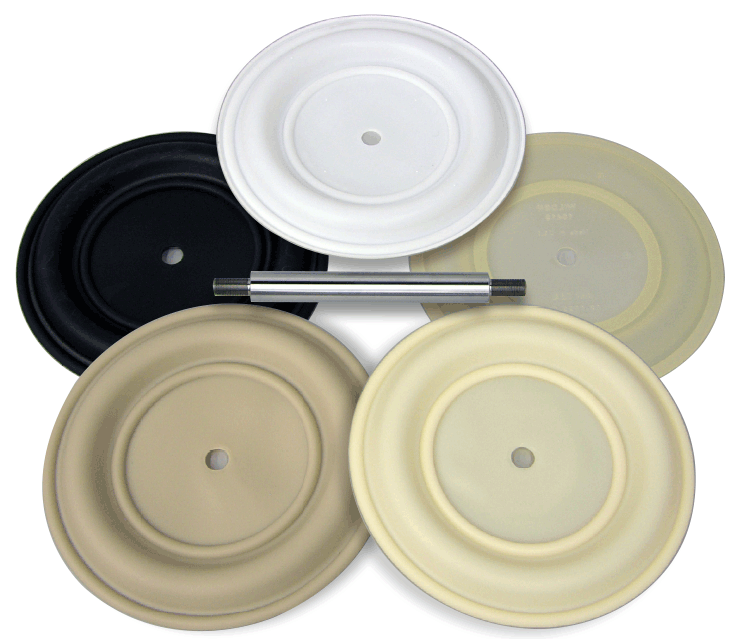 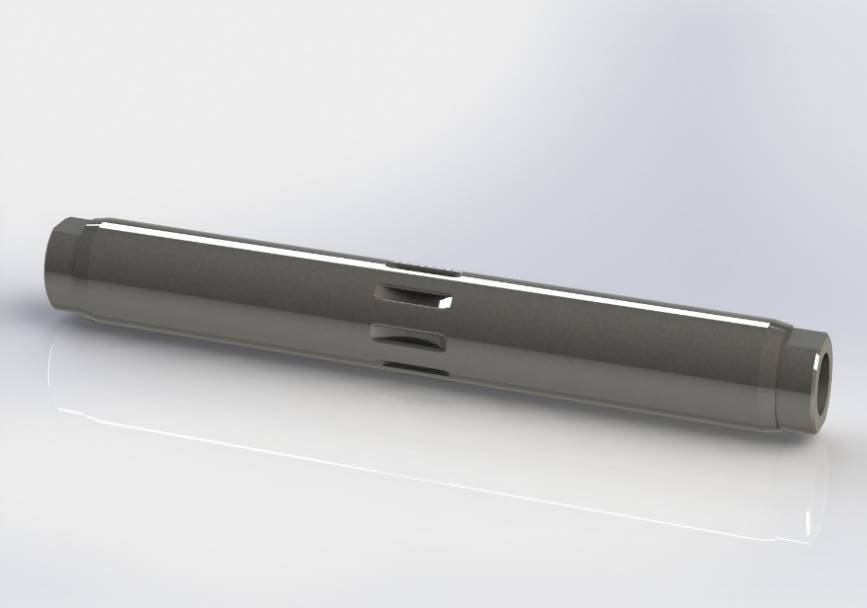 FTI AIR Advantages
Self priming, seal-less

Can be submerged

Run dry & deadhead capability

Excellent turndown (flow & pressure)

Can operate in classified areas

Good for shear sensitive products 

Good for solids & abrasives

Simple to repair, inexpensive to purchase
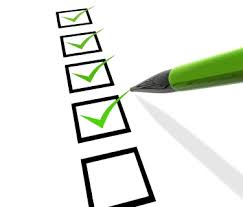 FTI AIR Advantages
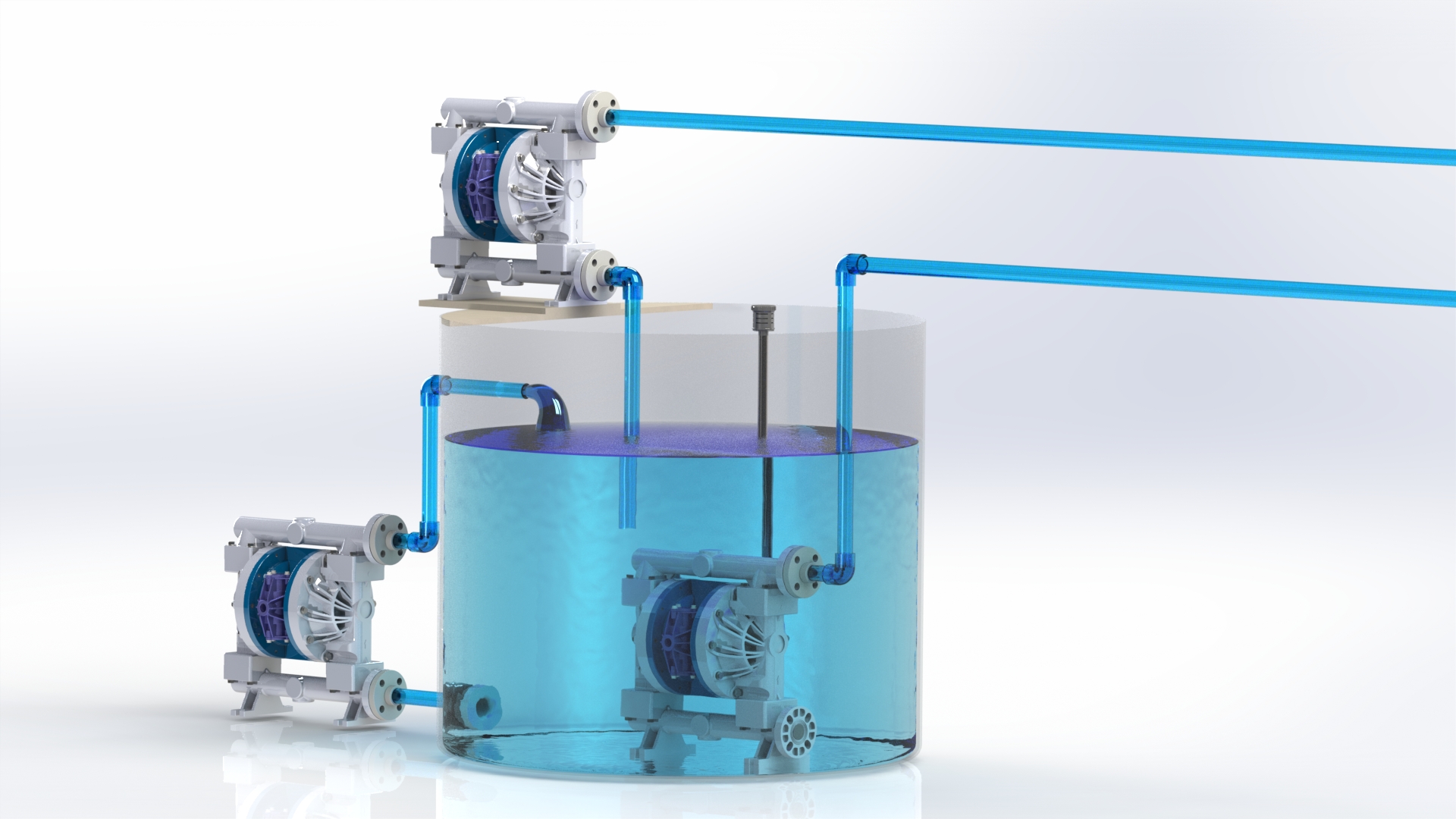 Self-Priming
Flooded Suction
Submergible
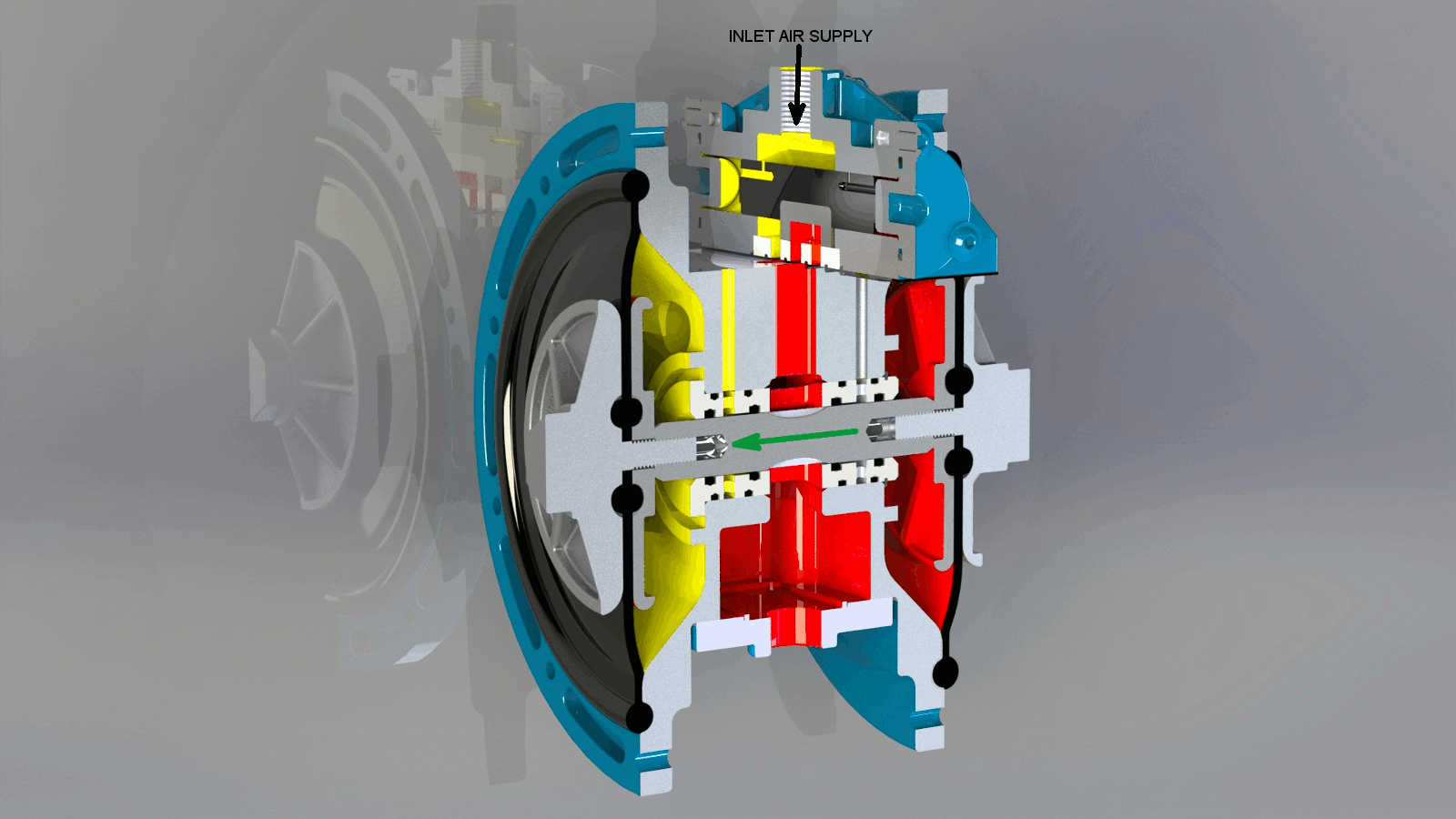 FTI AIR- Air Distribution System
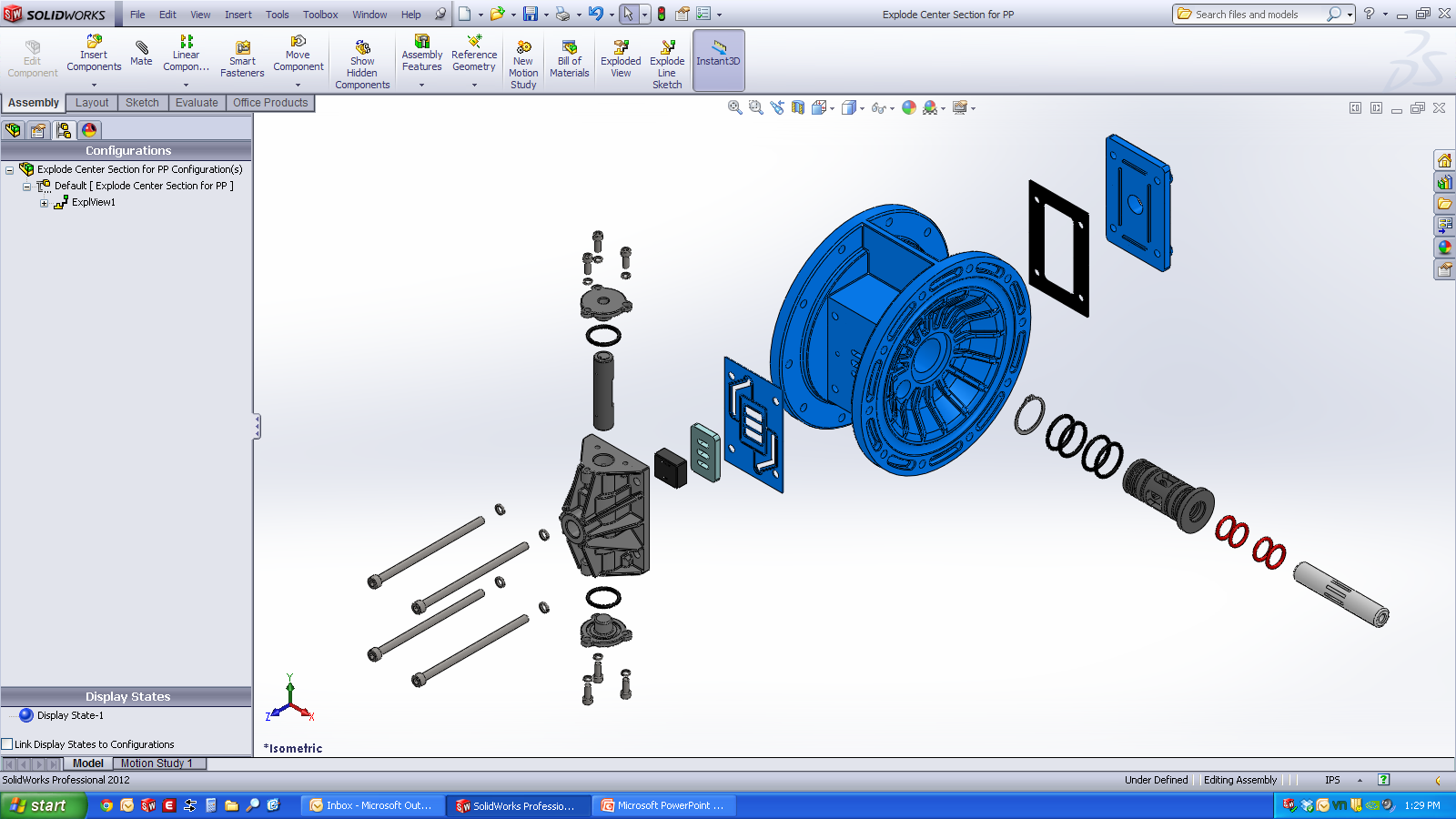 Valve Carrier
Aluminum End Cap
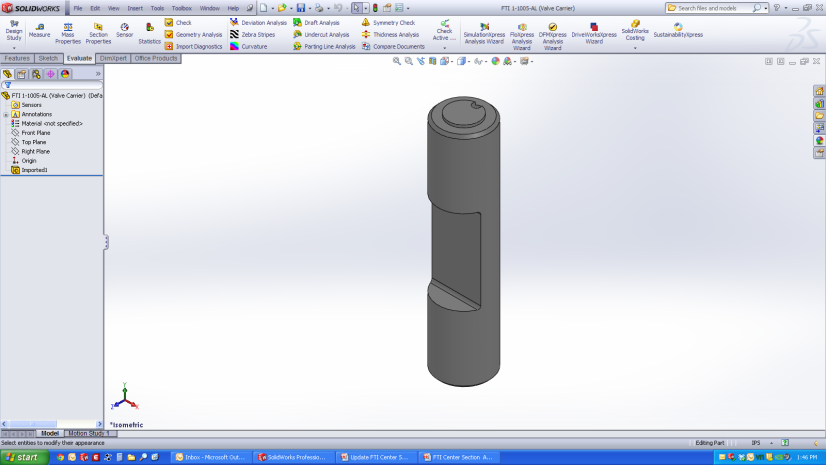 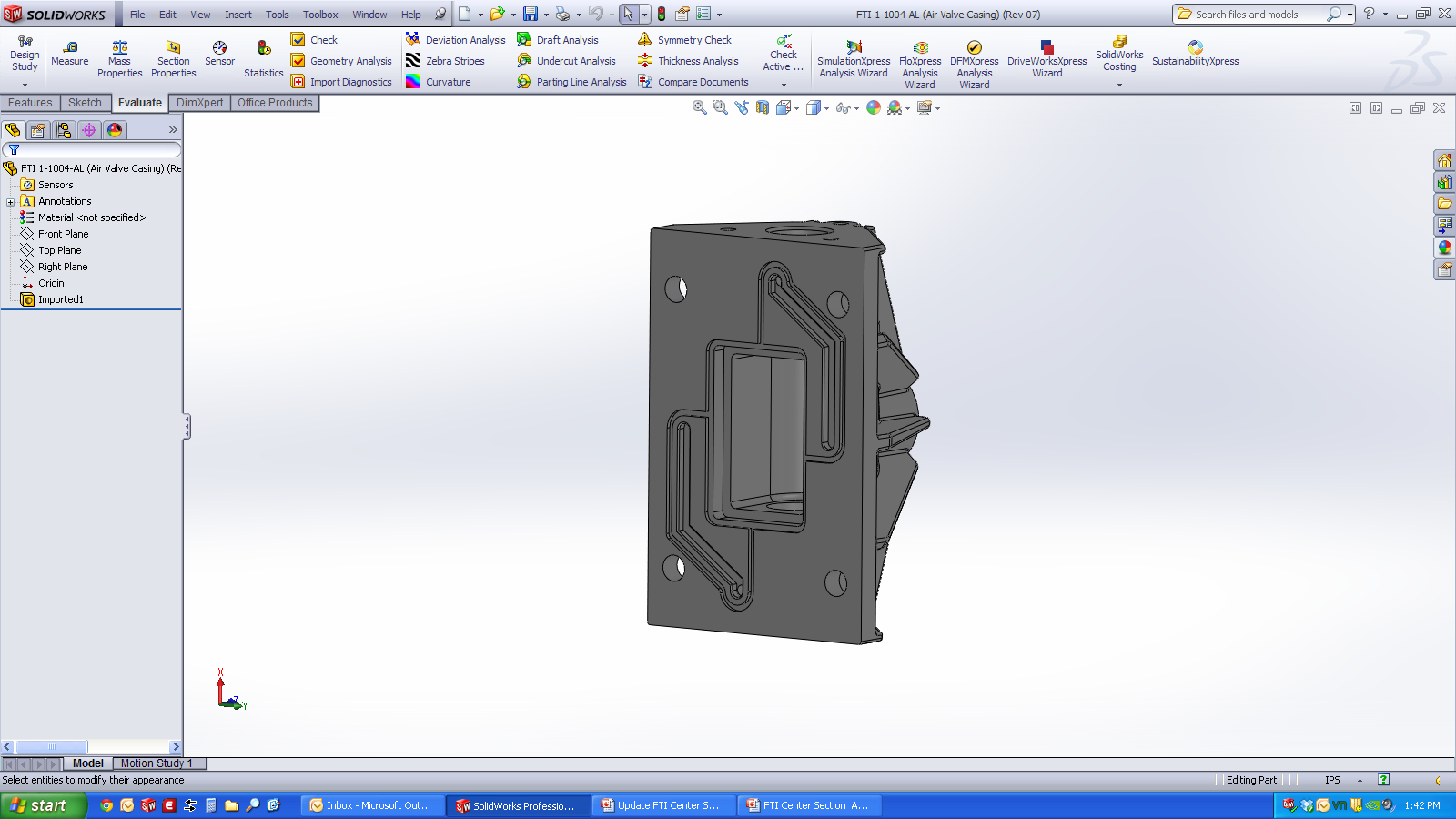 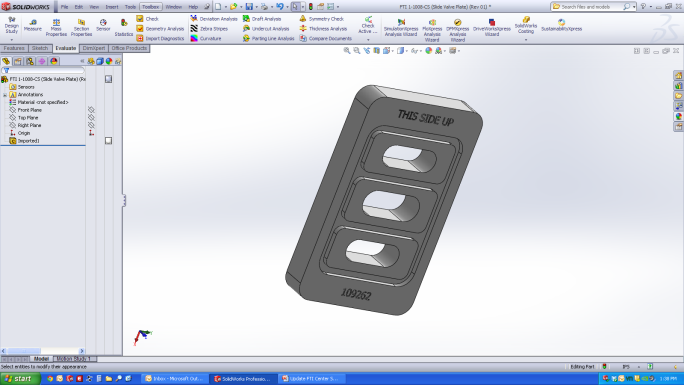 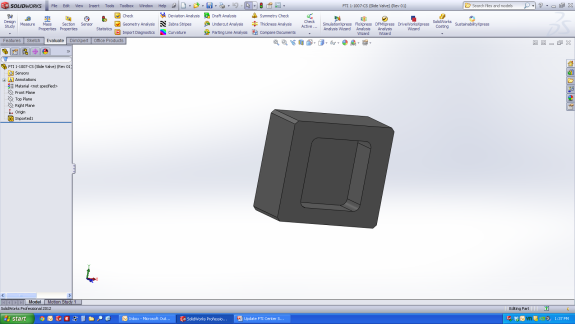 Bushing
Slide Valve Shoe
Valve Plate
FTI AIR Center Section Assembly
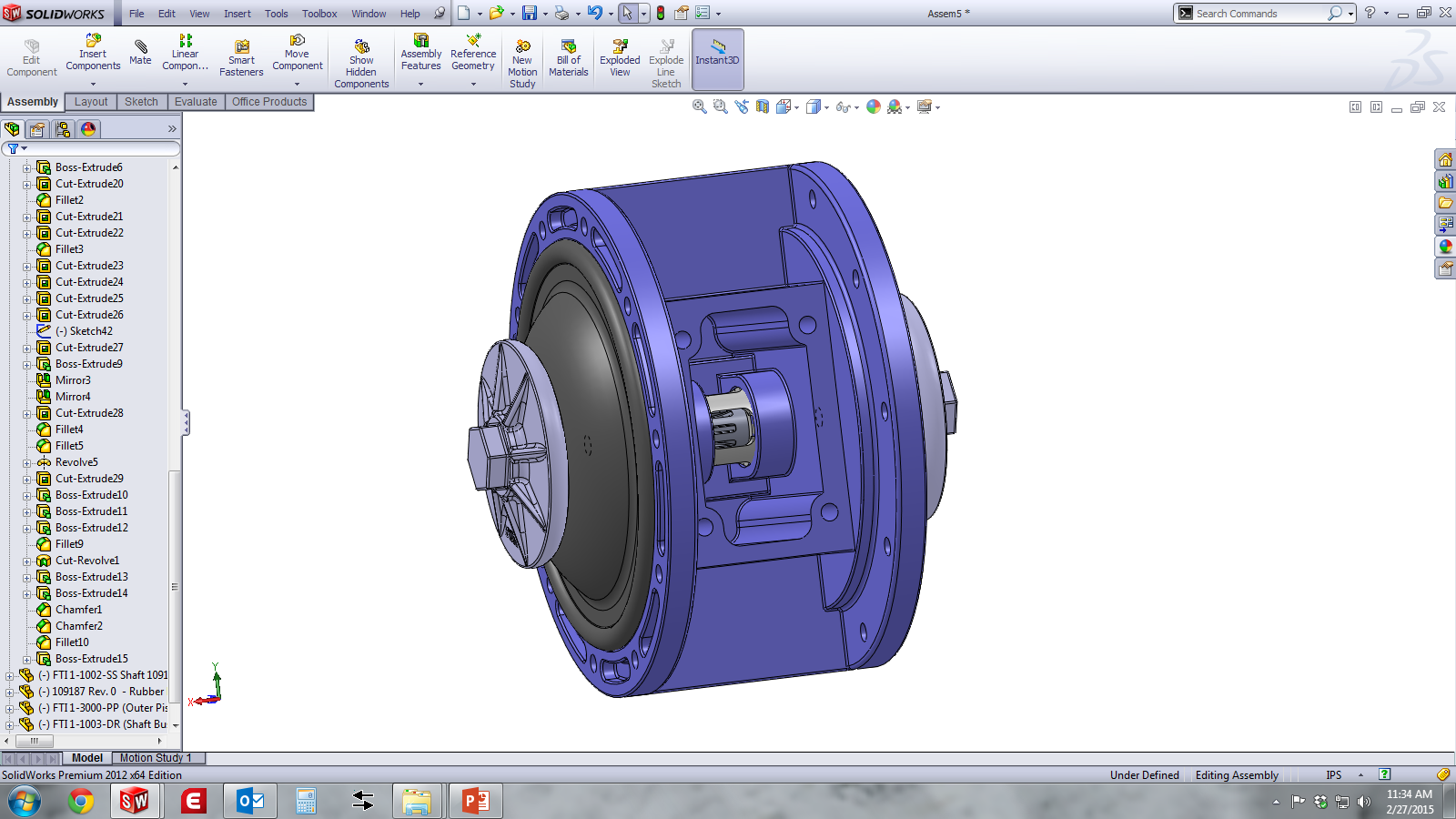 FTI AIR – Valve Options
Metal Air Valve
Plastic Air Valve
Three Valves
½” Pump
1” Pump
1-½”, 2”, 3” Pumps

Valve Carrier: Anodized Aluminum
Valve Shoe: Carbon filled PTFE
Valve Plate: Ceramic
Four Valves
¼” Pump
½” Pump
1” Pump
1-½”, 2”  Pumps
Valve Carrier: PE Polyethylene
Valve Shoe: Carbon filled PTFE
Valve Plate: Ceramic
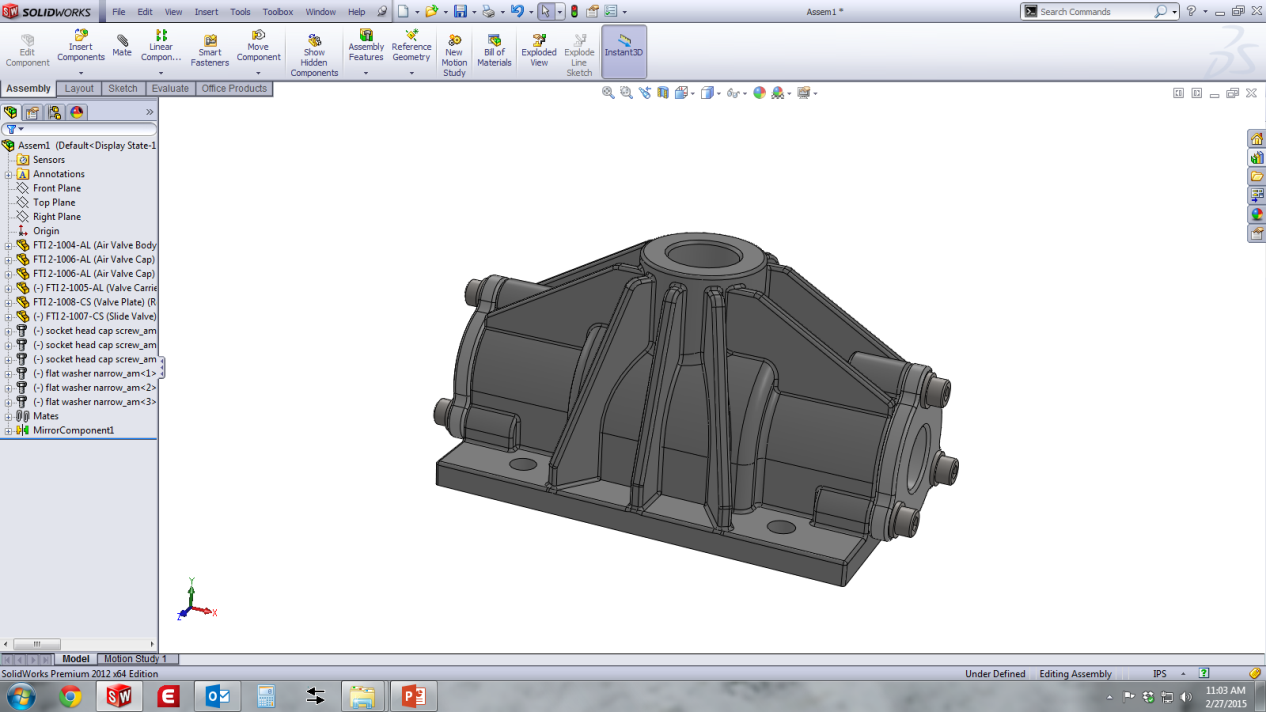 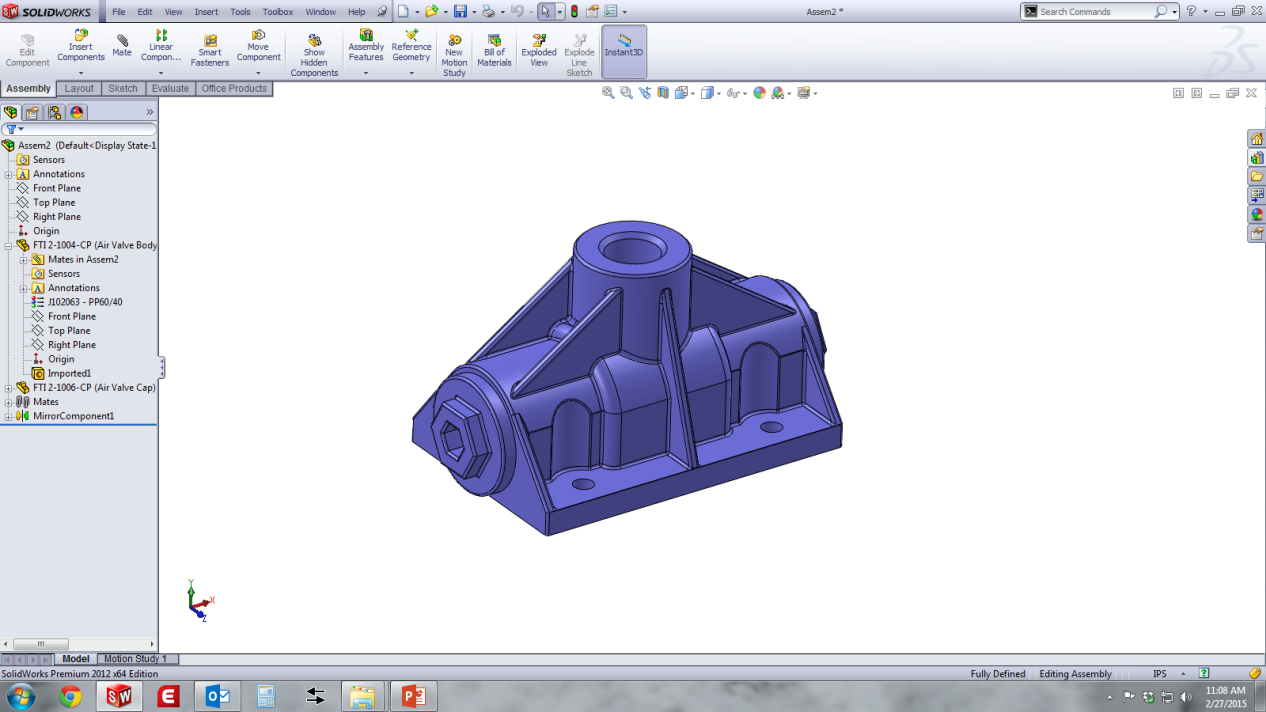 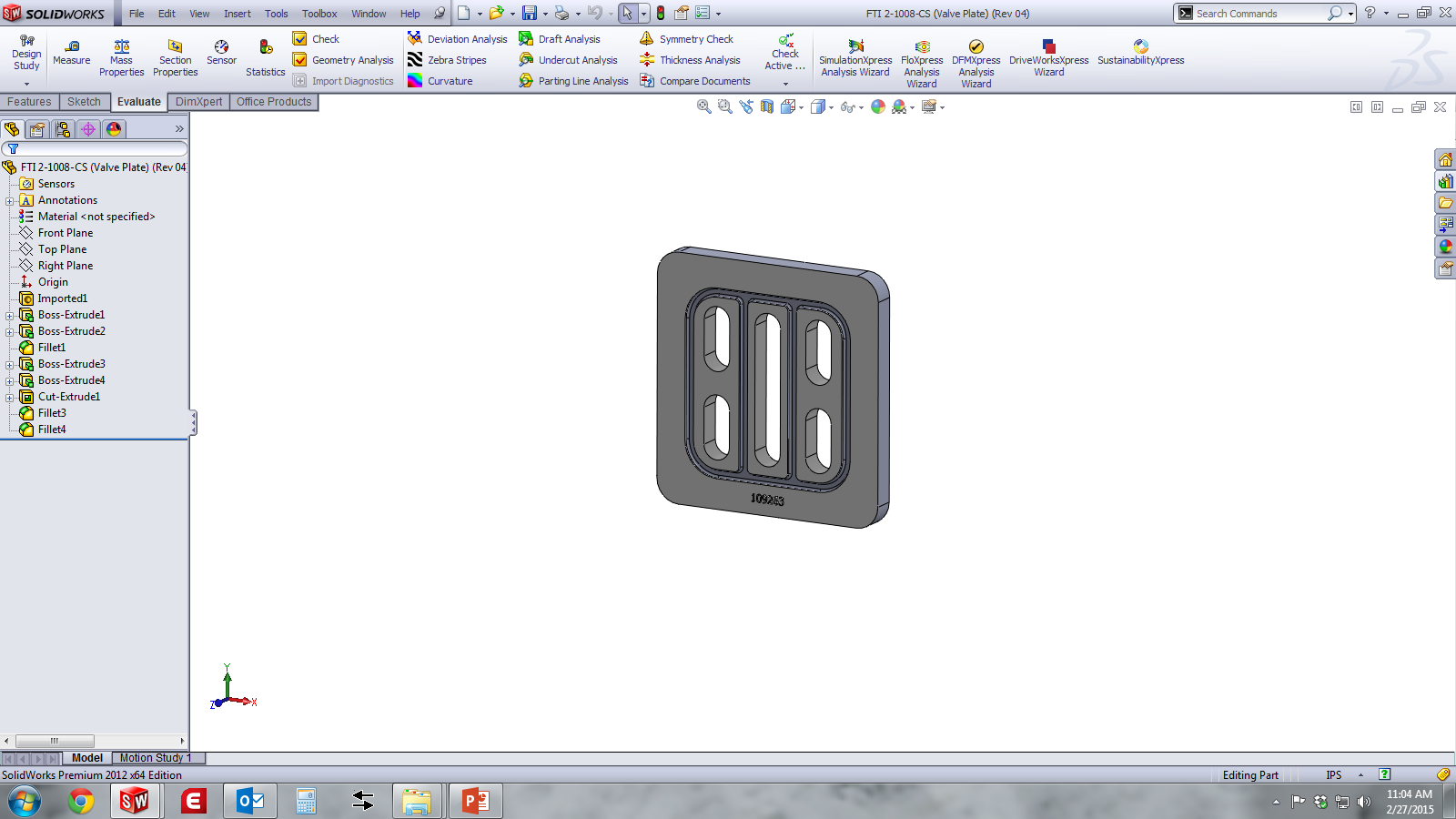 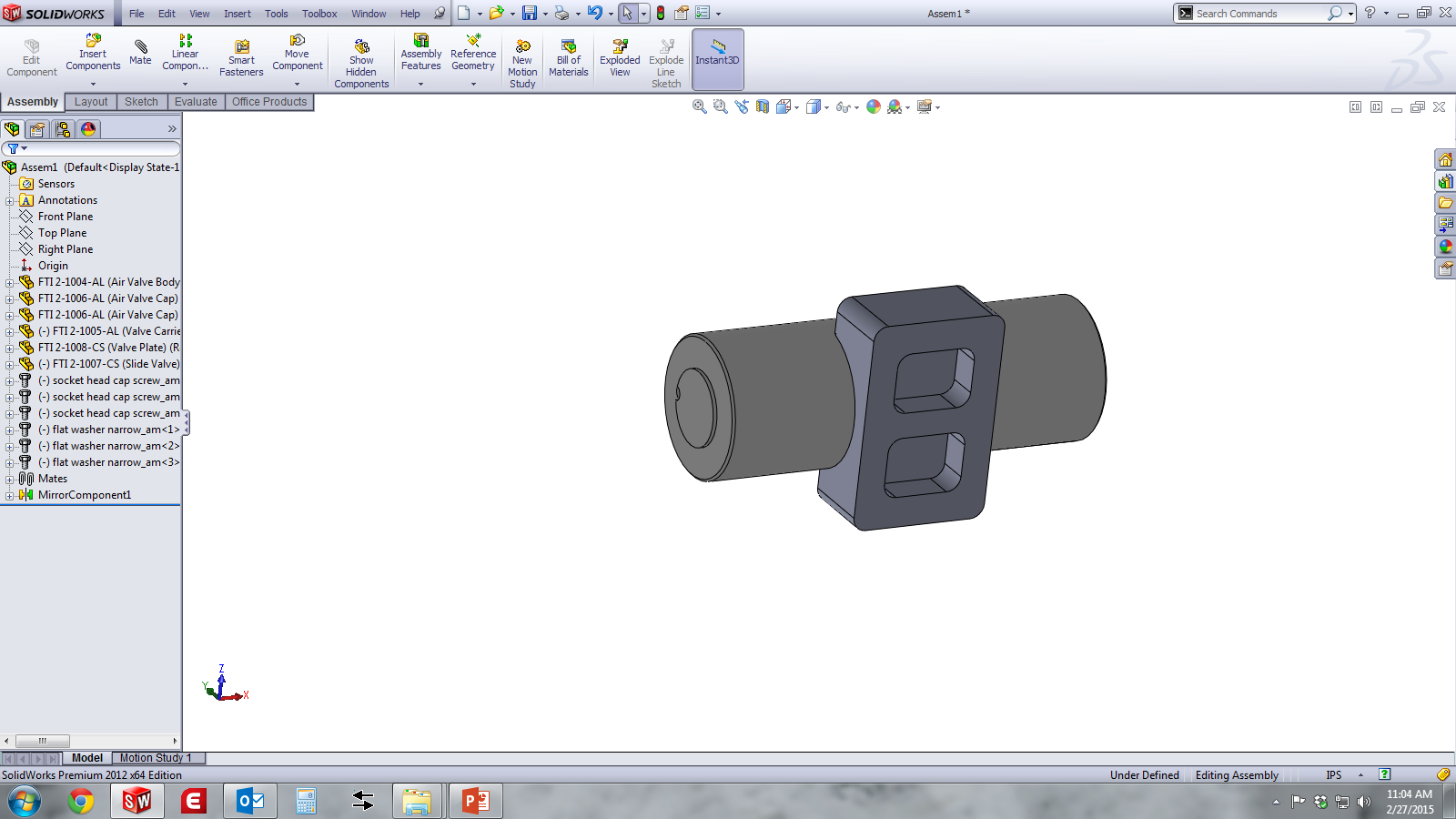 [Speaker Notes: UHMW polyethylene valve carrier with replaceable, permanently lubricated seals for long wear life due to the addition of low friction modifiers.]
FTI AIR – Valve Materials
C-Section Shaft O-ring
Bushing O-ring  
Bushings 
Shaft 
Plastic air valve 
Metal air valve
TPE
Buna
 Delrin (similar to acetal)
304 SS
GFPP
Aluminum
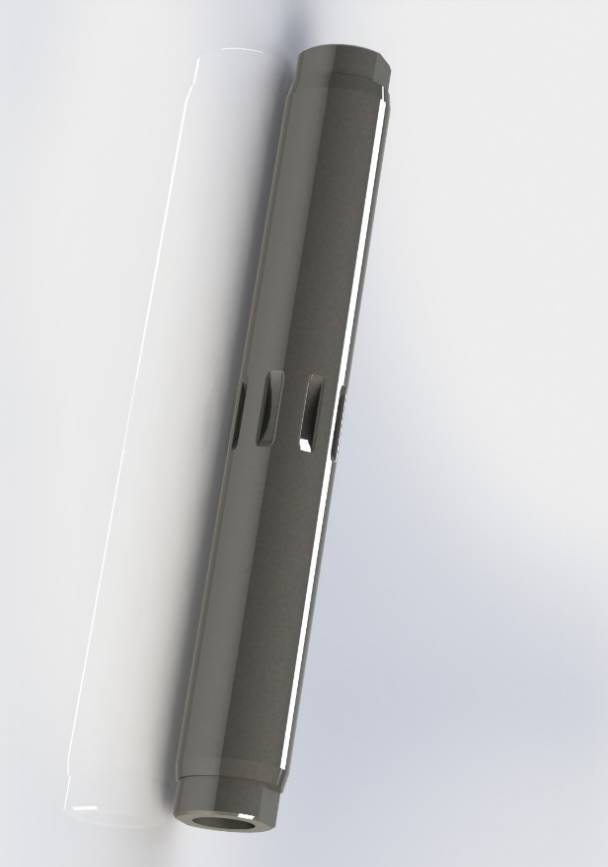 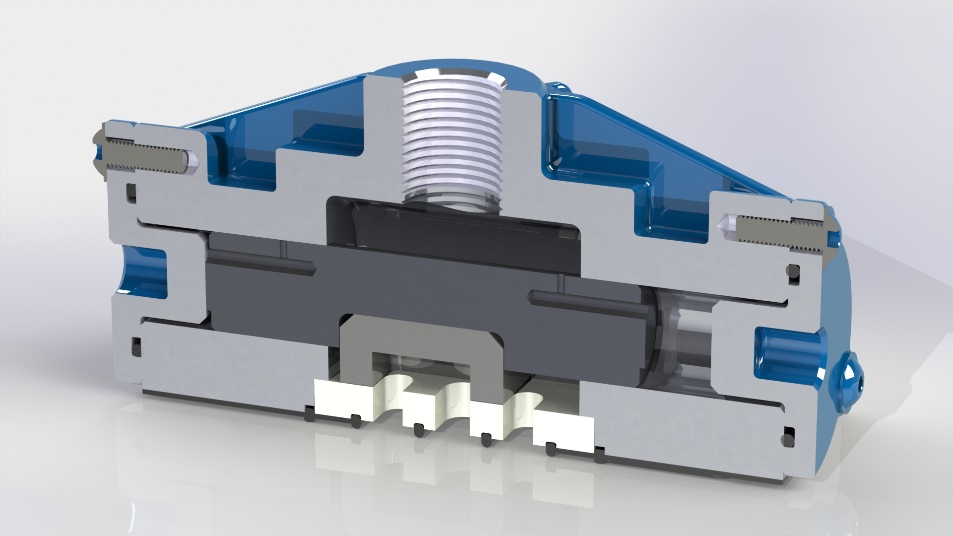 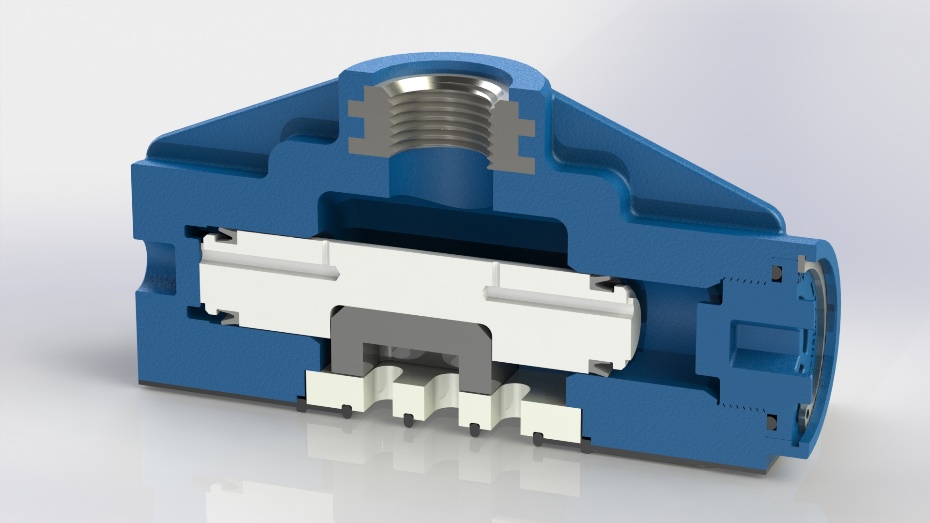 [Speaker Notes: The bushing is made of Delrin, which is a brand name for acetal.
 
The ID o-rings which we are calling the shaft o-rings are made of a self-lubricating polyurethane.  The actual Parker material is Resilon P4311 but not sure that we would want to tell outside people that info, maybe that is just for our internal use.
 
The o-rings on the outside of the bushings are just buna but those are just there to seal air from getting around the outside of the bushing.
a]
FTI AIR Pump Design
¼”, ½”, 1” pump designs will have a one piece molded glass fiber reinforced polypropylene or aluminum center section design complete with air chambers.  ¼” will be plastic only
Single piece bushing is held in place by a snap ring
1 ½”, 2” pump designs will have glass fiber reinforced polypropylene or aluminum center section with separate air chambers
3” pump design will only have Aluminum C-section and air chambers 
There are two bushings which are held in place by the air chambers
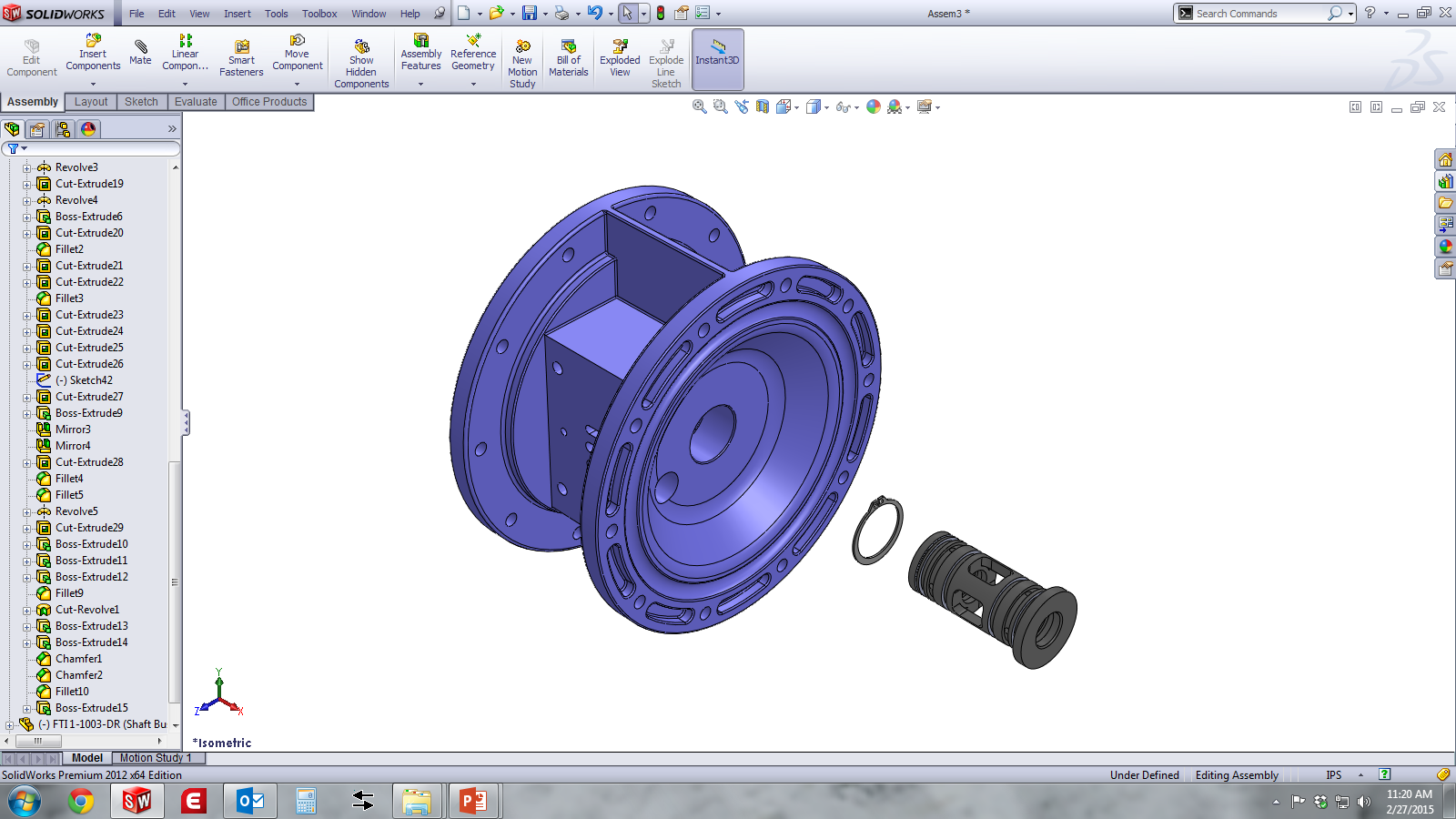 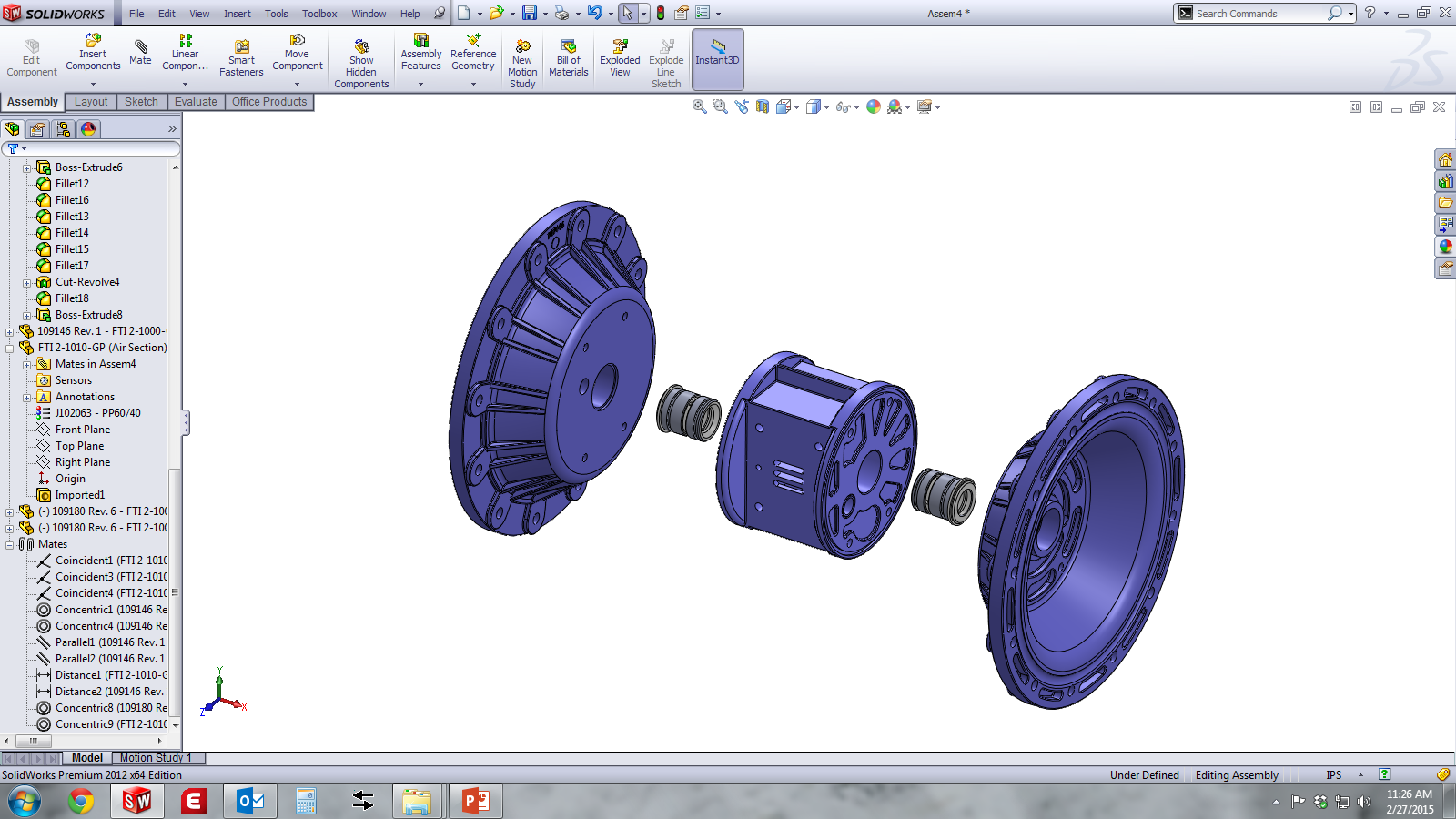 FTI Air Muffler Plate
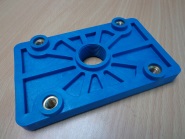 Plastic or Metal Design
All air valve and muffler gaskets will be buna.
Glass fiber reinforced polypropylene (GFPP) muffler plate with stainless steel inserts
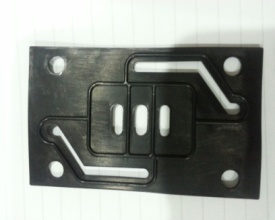 FTI Air Accessories
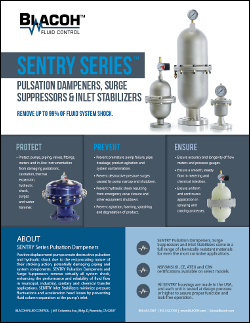 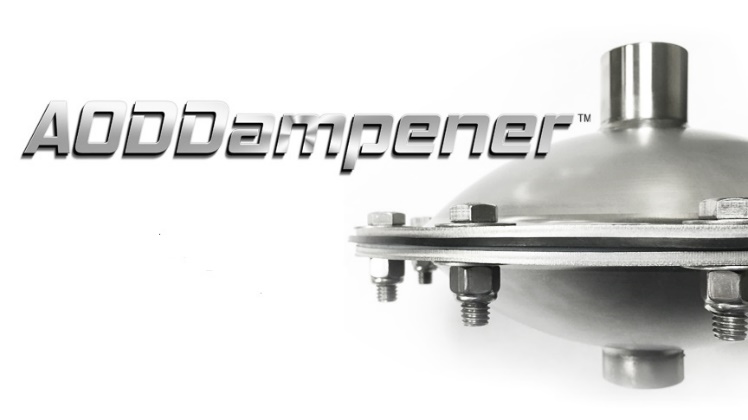 Spill Stopper 
Metal and Plastic  Pumps
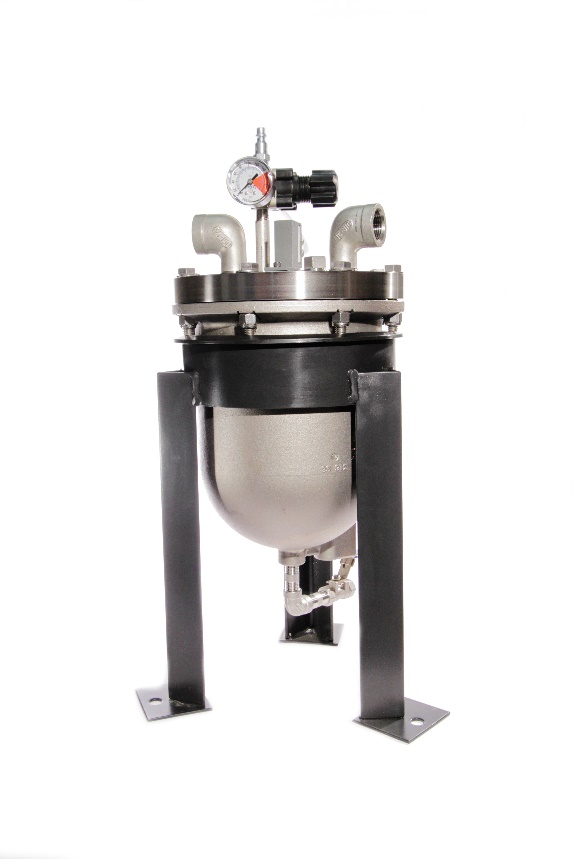 Pulsation Dampeners 
Metal and Plastic Pumps
FTI Air Accessories
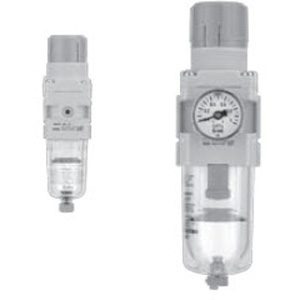 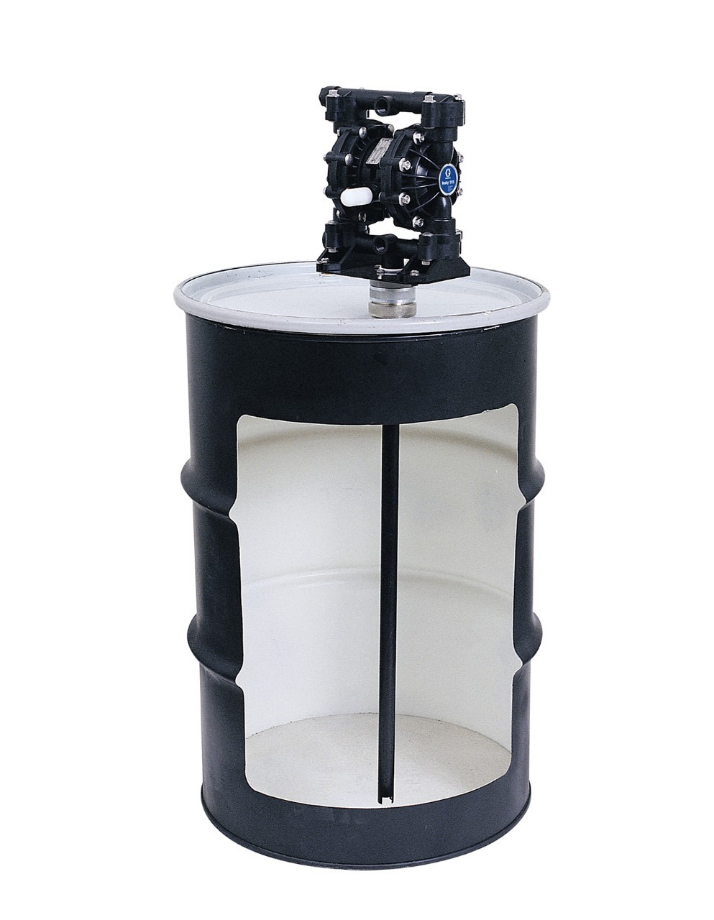 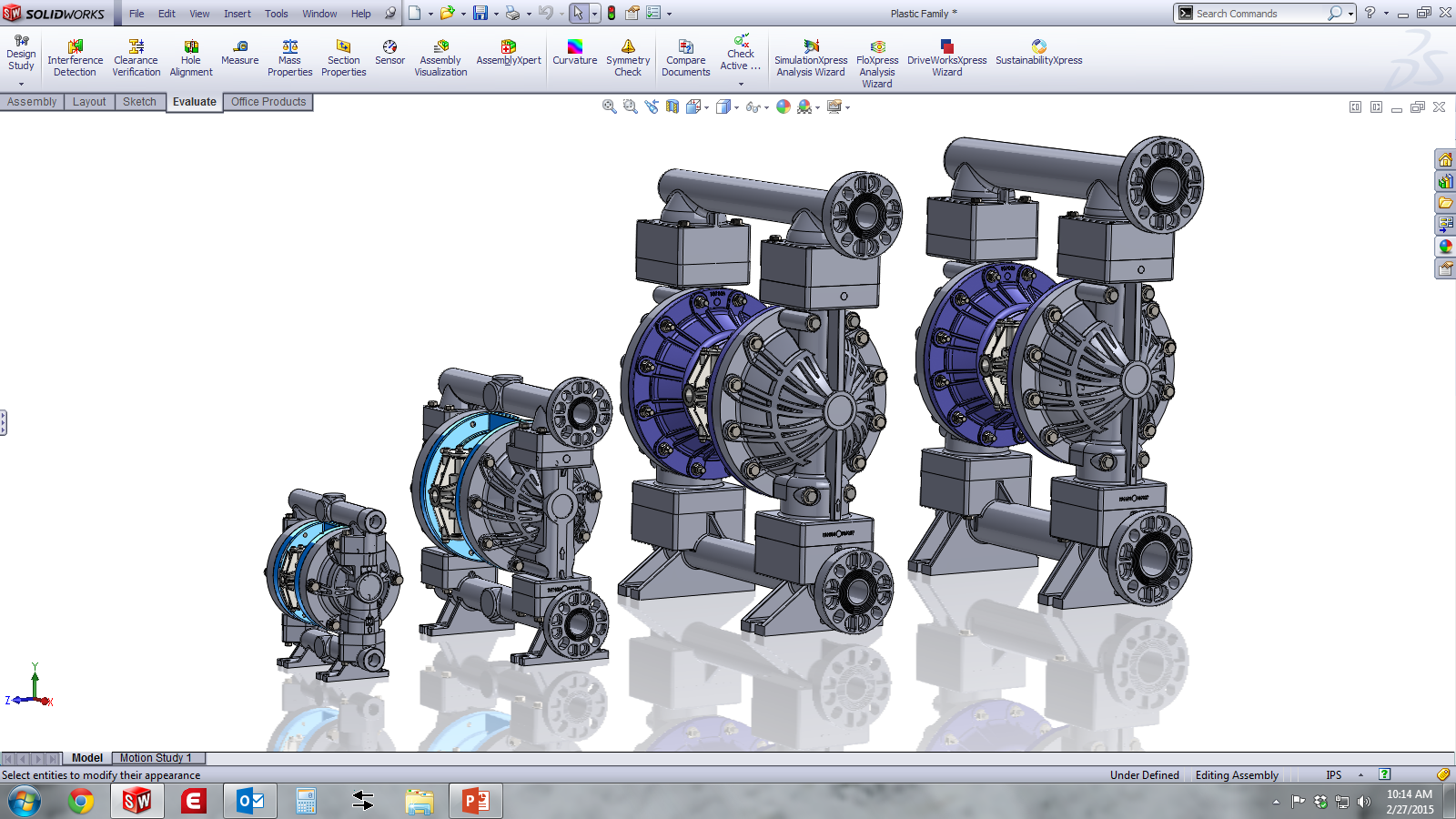 Filter-Regulator
Drum Kit 
¼” and ½” Pumps
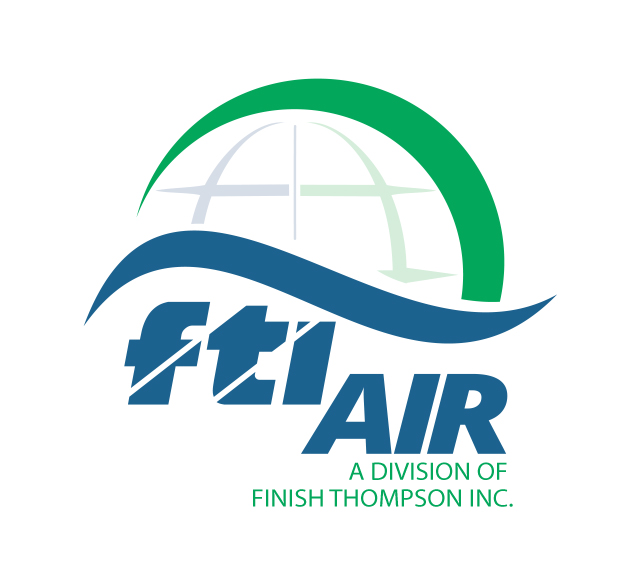 Global Player In The AODDP Market
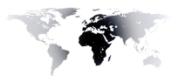